2018版《思想道德修养与法律基础》
绪论新时代  新使命  新征程
课程导入
大学是人生的重要阶段，是世界观、价值观和人生观形成的关键时期，《思想道德修养与法律基础》课程对大学生的一生有着重要的影响。
作家柳青在《创业史》中说到：人生的道路虽然漫长，但要紧处就那么几步，特别是当人年轻的时候。
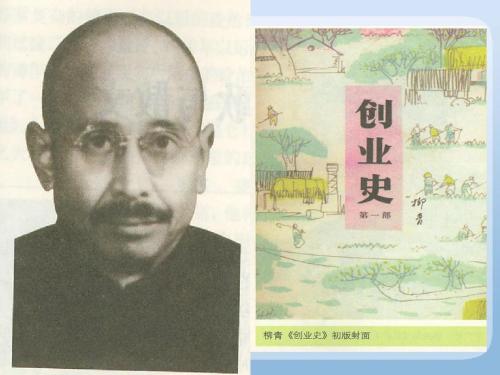 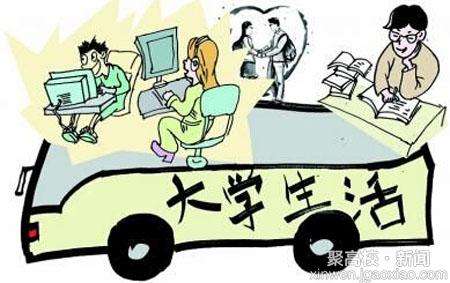 主要内容
一、我们处在中国特色社会主义新时代
二、时代新人要以民族复兴为己任
一、我们处在中国特色社会主义新时代
大学是立德树人、培养人才的地方，是青年人学习知识、增长才干、放飞梦想的地方。
（一）大学是人生发展重要期，三观形成关键期
（一）大学及其育人目的
1.正确认识大学
“诸君来此求学，必有一定宗旨，欲求宗旨之正大与否，必先知大学之性质……大学者，研究高深学问也。”—蔡元培
梅贻琦先生说：“大学者，非谓有大楼之谓也，有大师之谓也。”
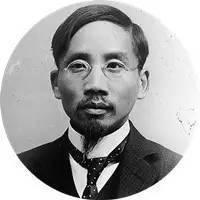 （一）大学是人生发展重要期，三观形成关键期
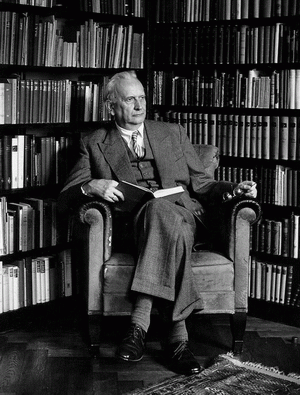 大学是研究和传授科学的殿堂，是教育新人成长的世界，是个体之间富有生命的交往，是学术勃发的世界。
—雅斯贝尔斯（德）
（一）大学是人生发展重要期，三观形成关键期
２.大学教育目的是育人
大学阶段一系列人生课题：做什么人？怎样做人？什么生活有意义？什么人生有价值？
步入人生新阶段，确立新目标，开启新征程，需要对新时代有深入的了解和真切的感悟，做一个时代新人。
（一）大学是人生发展重要期，三观形成关键期
（1）从国外来看
（一）大学是人生发展重要期，三观形成关键期
（２）从国内来看
（一）大学是人生发展重要期，三观形成关键期
（3）从整体来看
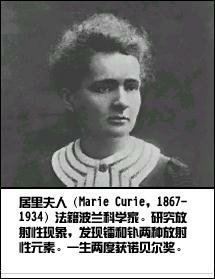 学会做人是中华民族优秀的文化传统，也是现代社会的普遍法则，中外一致，古今同理。
居里夫人去世后，爱因斯坦在评价居里夫人时说过：第一流人物对时代和历史进程的意义，在其道德品质方面，也许比单纯的才智成就方面更大。
学生“在离开学校时，是作为一个和谐的人，而不是作为一个专家”。
（二）中国特色社会主义新时代的育人目标
1.新时代是理解当前历史方位的关键词
（1）进入新时代“三个意味着”
（二）中国特色社会主义新时代的育人目标
（2）新时代“五个是”
（二）中国特色社会主义新时代的育人目标
2.当代青年与新时代共同前进
新时代既是近代以来中华民族发展的最好时代，也是实现中华民族伟大复兴的最关键时代。
广大青年既拥有广阔发展空间，也承载着伟大时代使命。
希望每一个青年都成为社会主义建设者和接班人，不辱时代使命，不负人民期望。
对广大青年来说，这是最大的人生际遇，也是最大的人生考验。
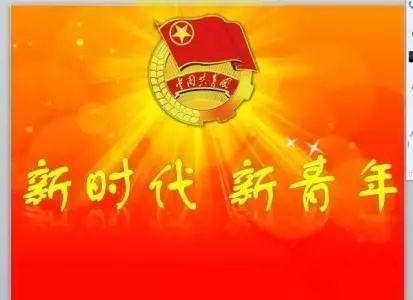 （二）中国特色社会主义新时代的育人目标
实现中华民族伟大复兴，是近代以来中国人民最伟大的梦想，我们称之为“中国梦”，基本内涵是实现国家富强、民族振兴、人民幸福。
中国梦是历史的、现实的，也是未来的。
中国梦是国家的、民族的，也是每一个中国人的。
（二）中国特色社会主义新时代的育人目标
当代青年是中国梦的追梦人、筑梦人和圆梦人
（二）中国特色社会主义新时代的育人目标
3.培养新时代社会发展所需要的人
古今中外，每个国家都是按照自己的政治要求来培养人的，世界一流大学都是在服务自己国家发展中成长起来的。
文化传承
知识积累
国家存续
制度运行
社会发展
培养社会发展所需要的人
（社会主义建设者和接班人）
（二）中国特色社会主义新时代的育人目标
4.育人的根本在于立德
人无德不立
思想道德素质是最根本的素质，是统摄其它素质的核心和灵魂。
司马光在《资治通鉴》中说：“才者,德之资也；德者,才之帅也。”
明朝学者洪应明在《菜根谭》中谈及德与才关系时说：“德者才之主，才者德之奴”
蔡元培曾经指出“德育是完全人格之本，若无德，则虽体魄智力发达，适足助其为恶，无益也。”
（二）中国特色社会主义新时代的育人目标
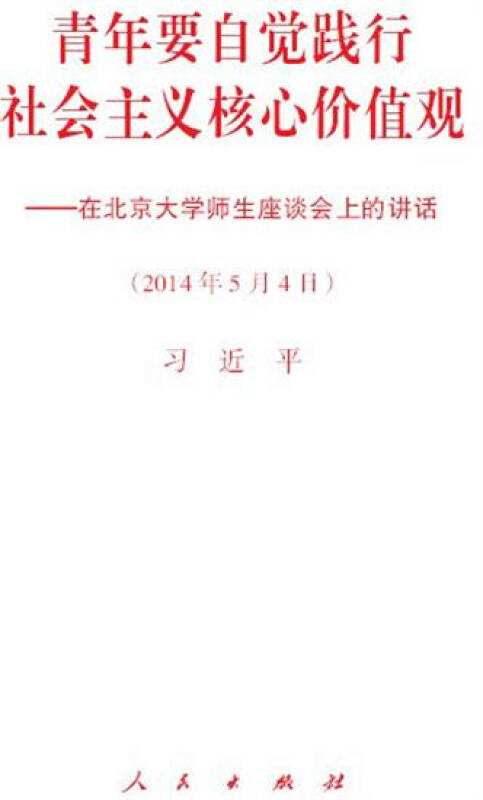 一个人只有明大德、守公德、严私德，其才方能用得其所。
——习近平
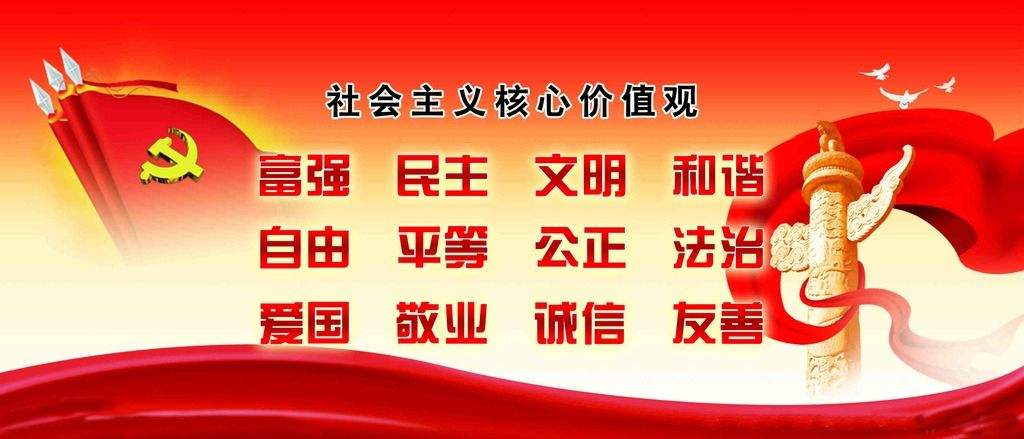 2020/6/30
（二）中国特色社会主义新时代的育人目标
注意一：知识不等于道德
意大利诗人但丁说：一个知识不全的人可以用道德去弥补，而一个道德不全的人却难以用知识去弥补。
亚里士多德认为：“德可以分为两种，一种是智慧的德，一种是行为的德，前者是从学习中得来的，后者是从实践中得来的”。
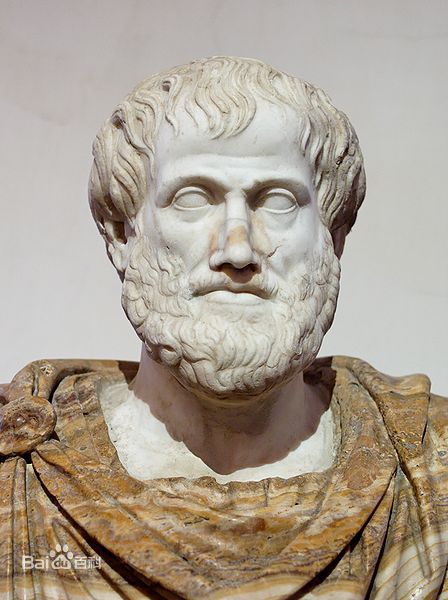 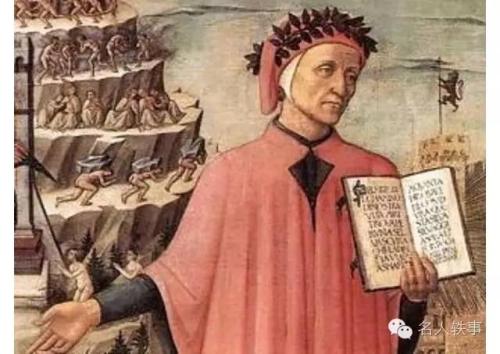 （二）中国特色社会主义新时代的育人目标
注意二：专业好不等于素质高
（二）中国特色社会主义新时代的育人目标
课堂互动
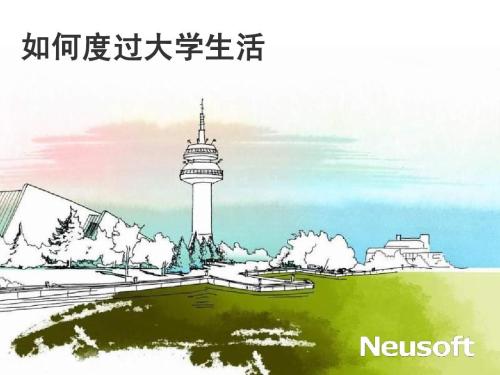 请结合自己的学校和专业，畅想未来，谈谈你们学校的育人目标和你本人的成长成才目标是什么？
二、时代新人要以民族复兴为己任
（一）做有理想有本领有担当的时代新人
党的十九大提出了“培养担当民族复兴大任的时代新人”。
大学生应该以有理想、有本领、有担当为根本要求，夯实综合素质基础，着力提升思想道德素质和法治素养，展现新的风貌、新的姿态，成为中国特色社会主义事业的合格建设者和可靠接班人，成为走在时代前列的奋进者、开拓者、奉献者。
（一）做有理想有本领有担当的时代新人
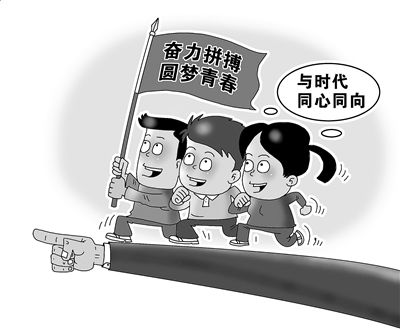 广大青年生逢其时，也重任在肩
新时代的大学生……是可爱、可信、可为的一代。坚定理想信念，志存高远，脚踏实地，勇做时代的弄潮儿，大学生才能真正成为担当民族复兴大任的时代新人，承担起自己的历史使命和时代责任。
（一）做有理想有本领有担当的时代新人
2014年习近平在北大同师生代表座谈时对广大青年提出了4点要求：具有执着的信念、优良的品德、丰富的知识、过硬的本领。
（一）做有理想有本领有担当的时代新人
2018年习近平在北大同师生代表座谈时对广大青年提出了4点希望：爱国、励志、求真、力行。
（一）做有理想有本领有担当的时代新人
1.要爱国，忠于祖国，忠于人民
（一）做有理想有本领有担当的时代新人
2.要励志，立鸿鹄志，做奋斗者
（一）做有理想有本领有担当的时代新人
3.要求真，求真学问，练真本领
（一）做有理想有本领有担当的时代新人
4.要力行，知行合一，做实干家
（二）提高思想道德素质和法治素养
做有理想有本领有担当的时代新人，必须具备良好的思想政治素质、道德素质和法治素养。
法律是准绳，任何时候都必须遵循；道德是基石，任何时候都不可忽视。
（二）提高思想道德素质和法治素养
1.思想道德和法律
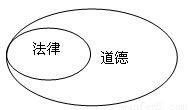 相辅相成：一方面，思想道德为法律提供思想指引和价值基础；另一方面，法律为思想道德提供制度保障。
（二）提高思想道德素质和法治素养
2.法治与德治
法律是成文的道德
法律和道德协同发力
道德是内心的法律
（二）提高思想道德素质和法治素养
3.思想道德素质和法治素养的提高方法
思想道德素质是人们的思想观念、政治立场、价值取向、道德情操和行为习惯等方面品质和能力的综合体现.。
法治素养是指人们通过学习法律知识、理解法律本质、运用法治思维、依法维护权利与依法履行义务的素质、修养和能力。
（二）提高思想道德素质和法治素养
4.课程特点、内容与任务
融思想性、政治性、科学性、理论性、实践性于一体的思想政治理论课
课程特点
针对大学生成长过程中面临的思想道德和法律问题，开展马克思主义的世界观、人生观、价值观、道德观、法治观教育，引导大学生提高思想道德素质和法治素养，成长为自觉担当民族复兴大任的时代新人。
课程内容与任务
（二）提高思想道德素质和法治素养
5.课程意义
（二）提高思想道德素质和法治素养
北大刘媛媛演讲《年轻人能为世界做什么》
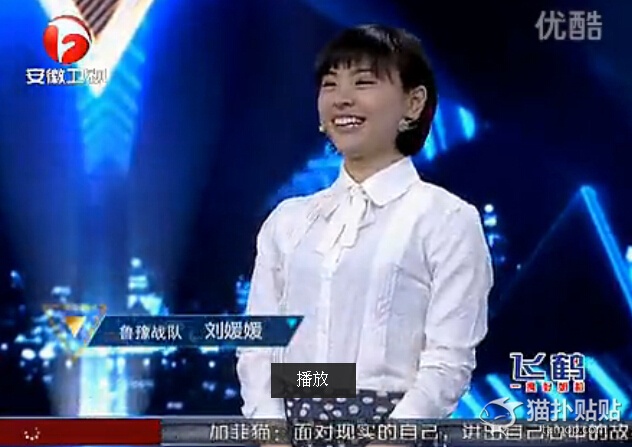 “即使给了你十万个理由让你去作恶，你都要保持自己的操守跟底线，仅仅就因为……你是一个人……你们都能成为那种难能可贵的年轻人，一辈子都嫉恶如仇，绝不随波逐流，你绝不摧眉折腰，你绝不放弃自己的原则，你绝不绝不绝不失望于人性。
（二）提高思想道德素质和法治素养
新时代青年要乘新时代春风，在祖国的万里长空放飞青春梦想，以社会主义建设者和接班人的使命担当，为全面建成小康社会、全面建设社会主义现代化强国而努力奋斗，让中华民族伟大复兴在我们的奋斗中梦想成真！
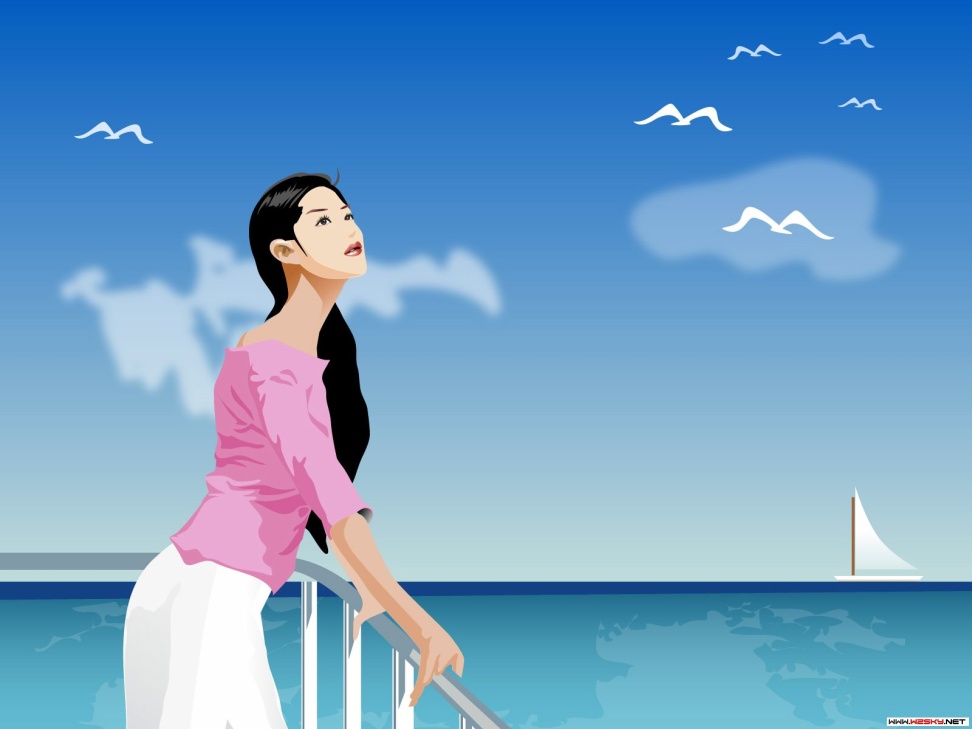 作业与思考
1.中国特色社会主义进入了新时代对当代大学生意味着什么？
2.结合自己的实际情况，写一份迎接新时代之大学规划。
3.如何提高自己的思想道德素质和法律素养？
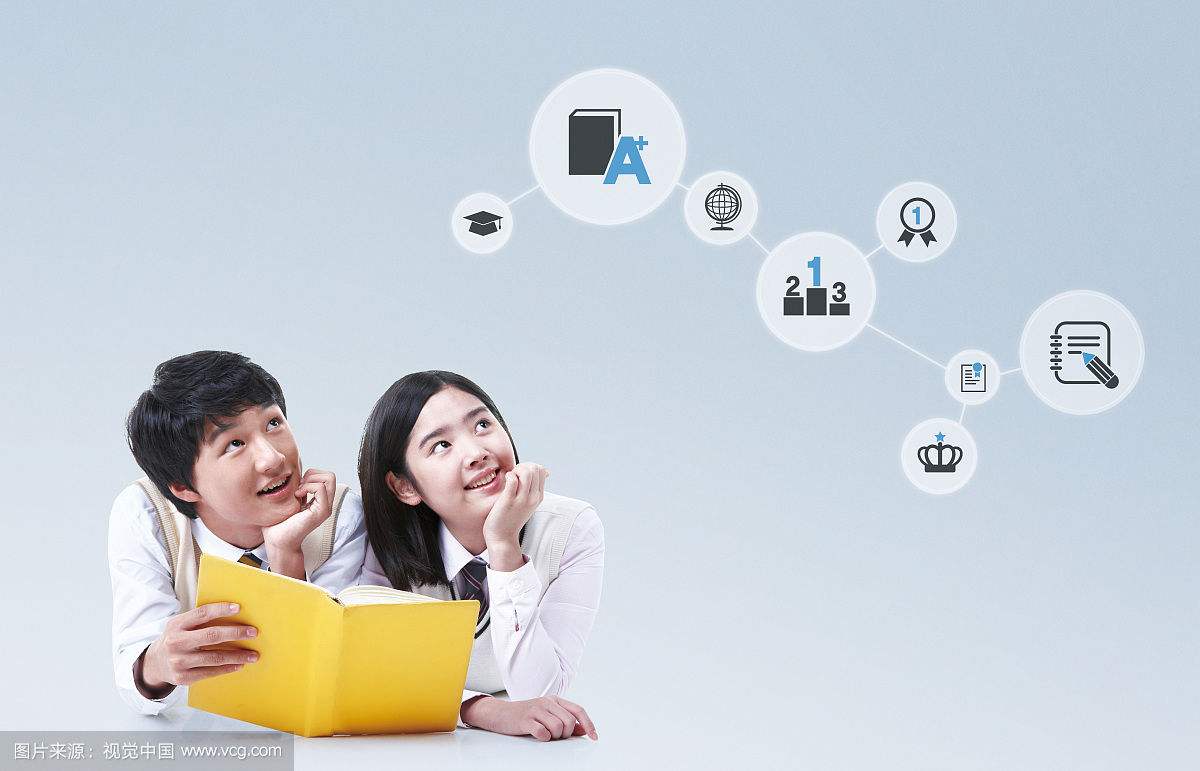 拓展阅读
1.习近平:习近平的七年知青岁月，中共中央党校出版社
2.习近平：摆脱贫困，福建人民出版社
3.人民日报评论部：习近平用典，人民日报出版社
4.人民日报评论部：习近平讲故事，人民出版社
5.习近平：习近平谈治国理政，外文出版社有限责任公司
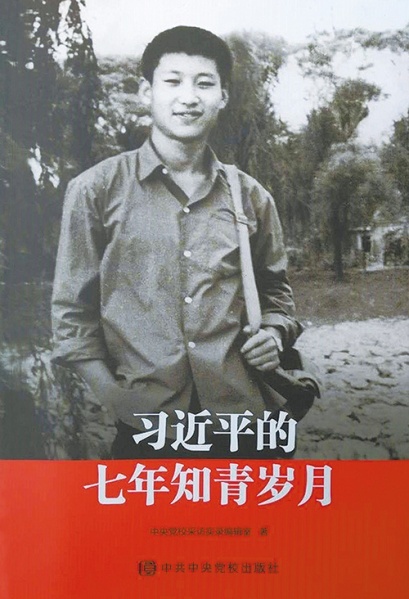 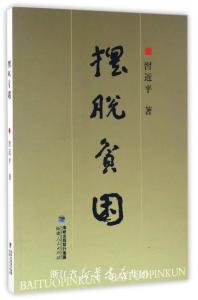 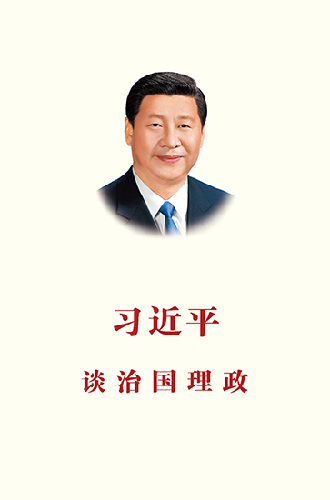 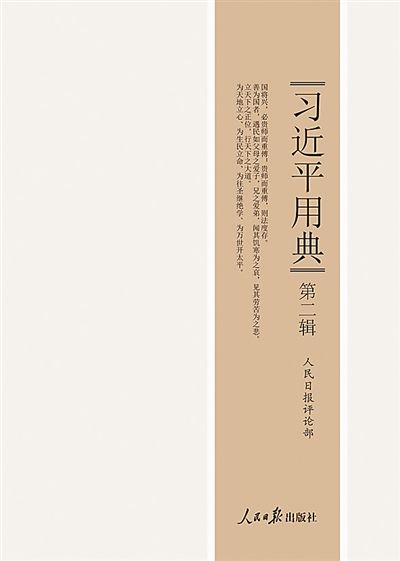 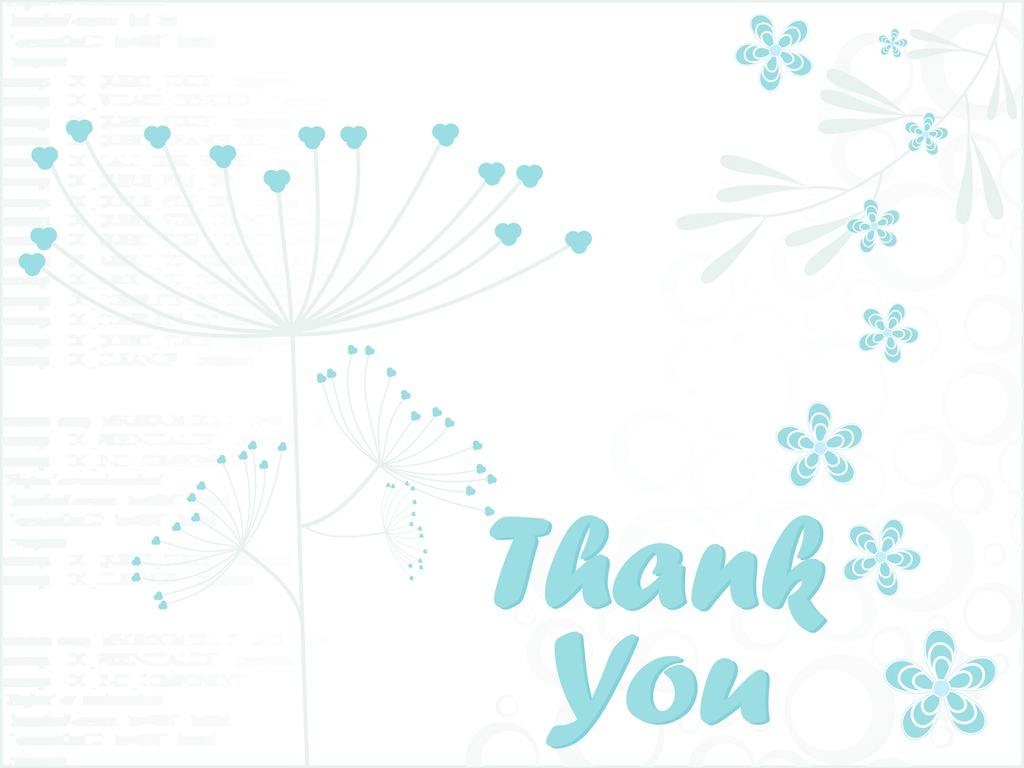 谢 谢！